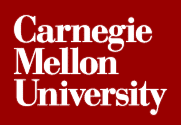 1
A DATA-DRIVEN ASSESSMENT OF SAFETY INSPECTION PROGRAMS’ EFFICACY
Prithvi Acharya and H. Scott Matthews

Departments of Engineering and Public Policy / Civil and Environmental Engineering
Carnegie Mellon University
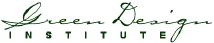 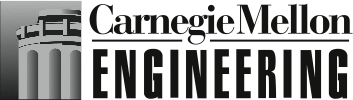 2
Passenger Vehicle Safety a Big Challenge
In the USA..

In 2017, 6.4 million car crashes, 2.7 million injuries (including 100,000+ pedestrians and cyclists) and 37,000 fatalities (including 6,000 pedestrians)

In last 10 years, VMT has been generally flat..
Fatality rates have generally been decreasing

There are many strategies to reduce crashes and fatalities, including highway enforcement, technology, and behavior
Source: NHTSA Crash Stats Website
3
A Major Policy Instrument in Reducing Fatalities are Periodic Safety Inspections
Purpose: identifying non-compliance
In Europe, these are called PTIs

Done at an inspection location (station, dealer, etc.)

In USA, are NOT nationally required
States opt-in to having programs

Show of hands: how many of you are from a place where cars have periodic safety inspections
[Speaker Notes: Safety - History –used to be almost everybody, now just a few

There are resulting paid and unpaid costs (e.g., time)]
4
Light-Duty Vehicle Inspections in USA
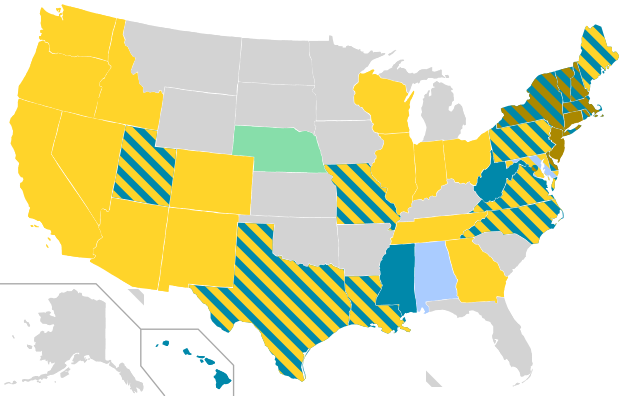 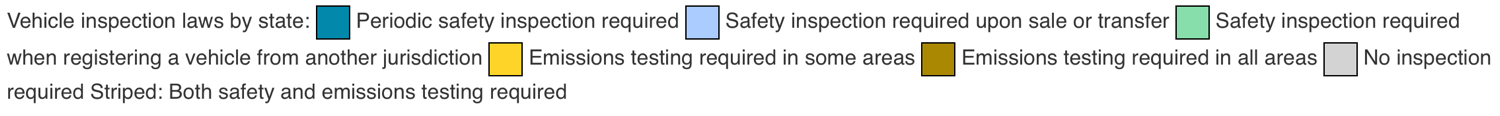 By Szyslak (Own work) [CC BY-SA 3.0 (http://creativecommons.org/licenses/by-sa/3.0)], via Wikimedia Commons
[Speaker Notes: First, in all of this work, we focus on light duty vehicles, or vehicles less than 10k lbs., these are also considered passenger vehicles.

Federally mandated emissions
State-regulated safety  focus of the first half of this presentation and shown in blue
A safety inspection typically checks vehicle components, such as brakes, tires, & lights, against an allowable threshold defined by that state where it is implemented
Key takeaway here is that relatively few states currently have safety inspection programs
PA is one of the few that requires annual inspections

As we will see in the next few chapters of my work, VMT will play a large role in both measuring vehicle safety. In addition to this, VMT creates a platform for policy-makers to allocate transportation funds as well as making other policy decisions for states.
As a result, part of this presentation more thoroughly Investigates the uncertainty around VMT estimates that are used

Which brings me to the research goals and outline of this dissertation:]
5
Safety Programs Over Time in USA
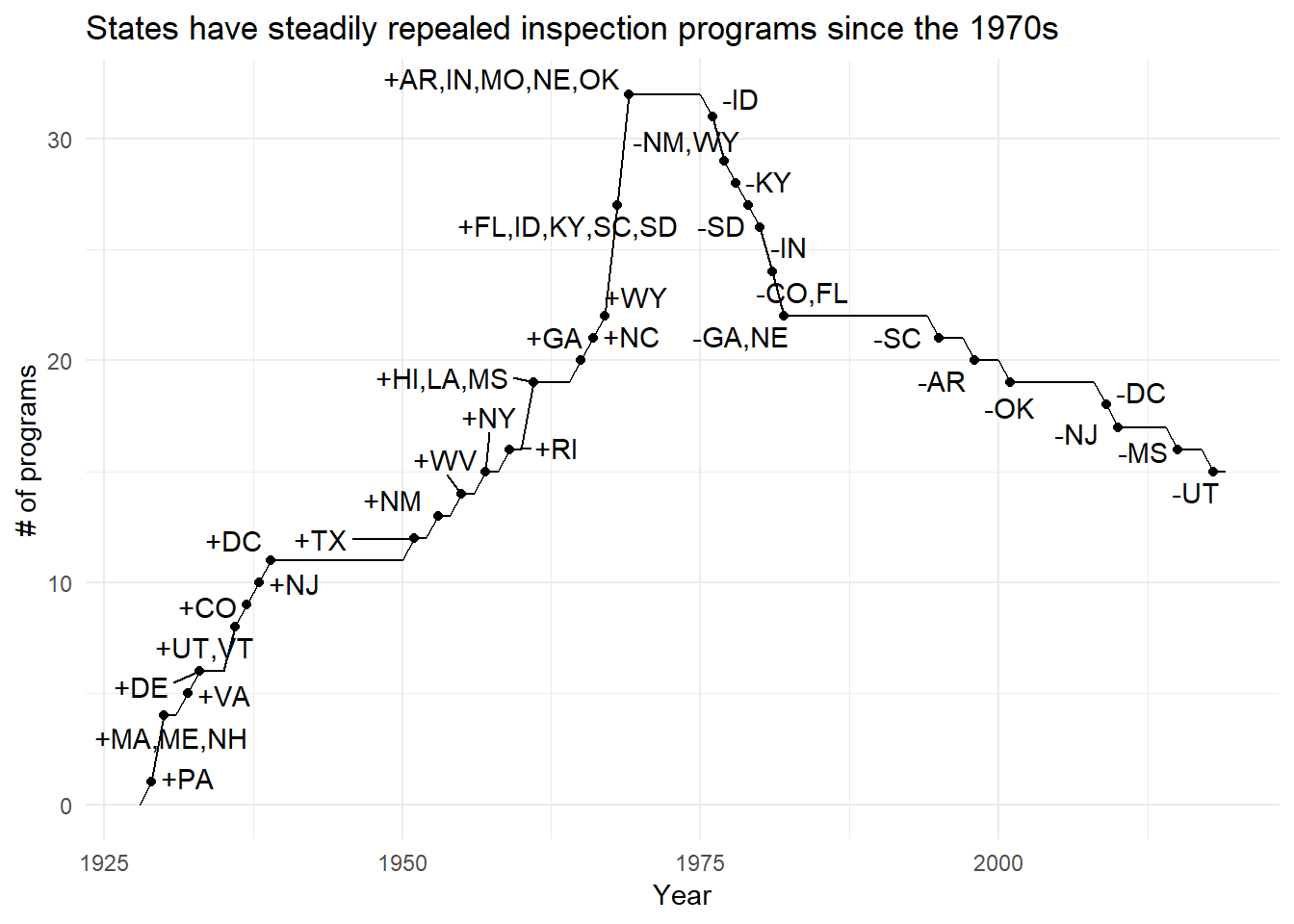 [Speaker Notes: Messages:

PA was first state in about 1930.
Peak was 32 states in 1970s

Generally declining since then..]
6
Safety Inspection 101:What Components Are Checked?
Tires (tread)
Brakes
Lights

Wheels
Suspension
Steering
Battery
Glazing
Mirrors
And More..
Source: autotraining.edu
7
An Important Thing to Understand is “How is a Fail Classified”?
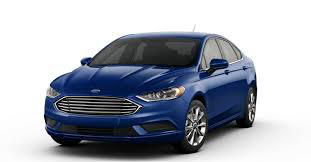 What Happens within the Inspection Black Box…?
Leave with a ‘pass’ or ‘fail’
INSPECTION
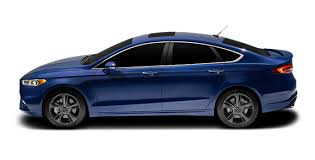 ?
[Speaker Notes: Before I talk about the data..  Its primarily important to follow whats going on here.

A typical inspection: a vehicle comes in, inspected, leaves with pass or fail, but Important to identify what occurs within the inspection itself

Work performed= may leave with a pass, but in essence, the vehicle “would have failed” if there were no safety program, and work would not have been performed

Really we Need to focus on how cars are entering inspection to get idea of effectiveness of current program]
8
From Our Past Work: Safety Failures Increase as Vehicles Get Older
AGE AVERAGE
OVERALL STATE AVERAGE
D. Peck, H. S. Matthews, P. Fischbeck, And C. T. Hendrickson, “Failure rates and data driven policies for 
vehicle safety inspections in Pennsylvania,” Trans. Research Part A, Vol. 78, No. C, Pp. 252–265, Aug. 2015.
[Speaker Notes: First fail rate distribution I examined was failure by age:
Explain axes, bars, error bars, line

Average failed vehicles over 6 years of data – ranges represent min/max within those 6 years.

Much higher than the 2-3% fail rates published by legislators

Point out that age 0 and 1 not zero, newer cars ARE failing, and also…back to legislator recommendation to exempt up to 2 year old vehicles]
9
PA Estimated Failed Vehicles, 2012
Overall, nearly 2 million vehicles in Pennsylvania “would not have been safe to drive” without inspection program
Range between state and private datasets
Decreasing number of failed vehicles after age 12 due to fewer in fleet, even though the failure rate is consistently high for the older vehicles
In one year, 1-2 million vehicles would have failed (10% of 10 million)
[Speaker Notes: This distribution represents the vehicles that would have failed, without the current inspection implementation scheme

Ranges represent the range of vehicles between the two datasets
Again, age 0,1 vehicle failures are not at zero…thousands  back to legislator suggested amendment, not necessarily ideal

1-2M vehicles are failing annually. (~10.4 million vehicle fleet according to registration count)

What components are most commonly causing these vehicles to fail?...  Tires, brakes, lights (lots of deep analysis not shown here)

So, to quickly recap…]
10
Leveraging Detailed Safety Inspection Records
Past failure rate analysis just looked at overall pass/fail data in safety inspection categories (e.g., 12-18% rate)

Sought to leverage our analytics engine for each vehicle inspection to demonstrate data-driven analyses possible.
11
Estimated Annual User Costs of Emissions Inspections in Pennsylvania
Total User Cost about $280 M per year
About $50 per vehicle








Note: safety much higher due to higher fail rates, expenses
12
But Need to Consider the Big Picture
The real question is not whether vehicles will fail an inspection, but, whether safety inspections save lives
States have been removing programs – does it matter?

Answering this question requires a consideration of various aspects, and data, as well as modeling

Requires statistical analysis that shows whether the presence of a safety program in a state leads to lower fatality rates
13
Past Studies Related to Effectiveness of Safety Inspection Programs
Conducted in US since 1975 (first was Peltzman)

Have generally either done short-term comparisons (i.e., a few years)

Have generally done comparisons over a small number of regions (i.e., a few states)

Studies have shown mixed results, some suggesting the safety programs save lives, some studies did not
“Statistical power” of results has generally been fairly weak
14
Goal of Our Study
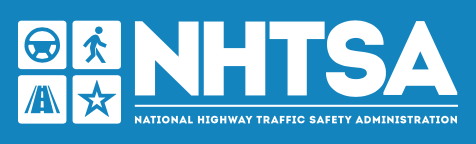 Consider all states, over a long period of time

Use of consistent data set (NHTSA FARS Data)
Detailed records of every fatal crash in USA over 30 years
Shows all vehicles involved (and their state of registration)

Make all data and code publicly available

To broadly and consider the impact of establishing / repealing safety inspection programs, allowing legislators to quantitatively estimate impacts
Better gauge cost-effectiveness of I/M programs as a means of preventing road fatalities, in comparison to other possible policy interventions with the same aim (e.g., rural roads, DUI, etc.)
15
Fatality Rate Equation and Model
We adjust for the state of registration of each vehicle involved






Create a pooled panel data based multiple linear regression analysis, trying to predict the adjusted fatality rate defined above

Generally expect a “time lag” would be required to see effects, and consider lags of 1-10 years
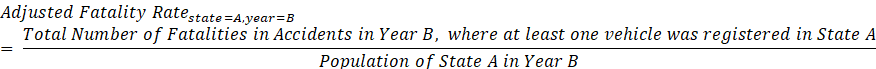 16
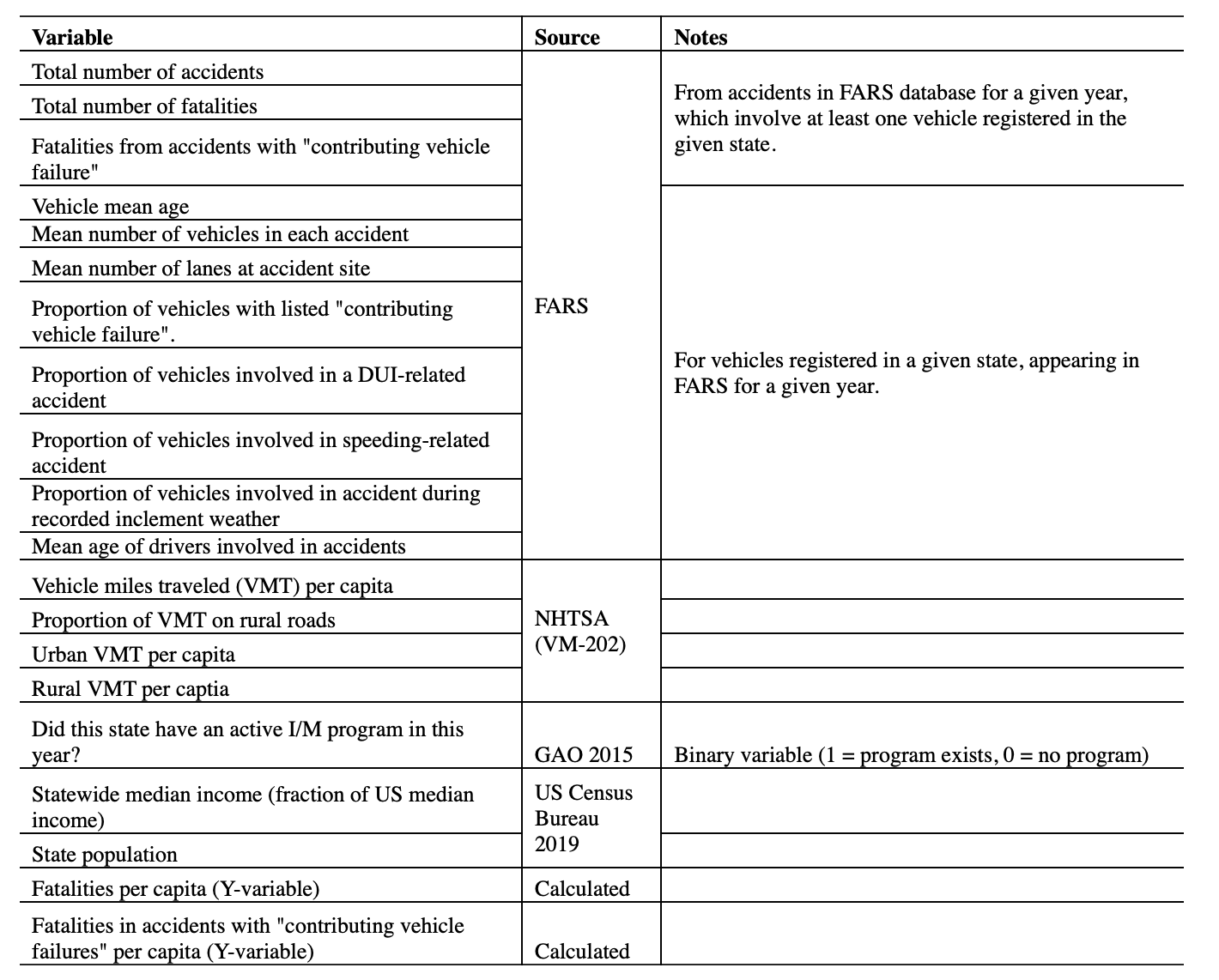 Model Variables
We have considered many variables in our work to date.

The HKSTS submission shows a subset and our analysis as of summer 2019
17
Results – Initial Model
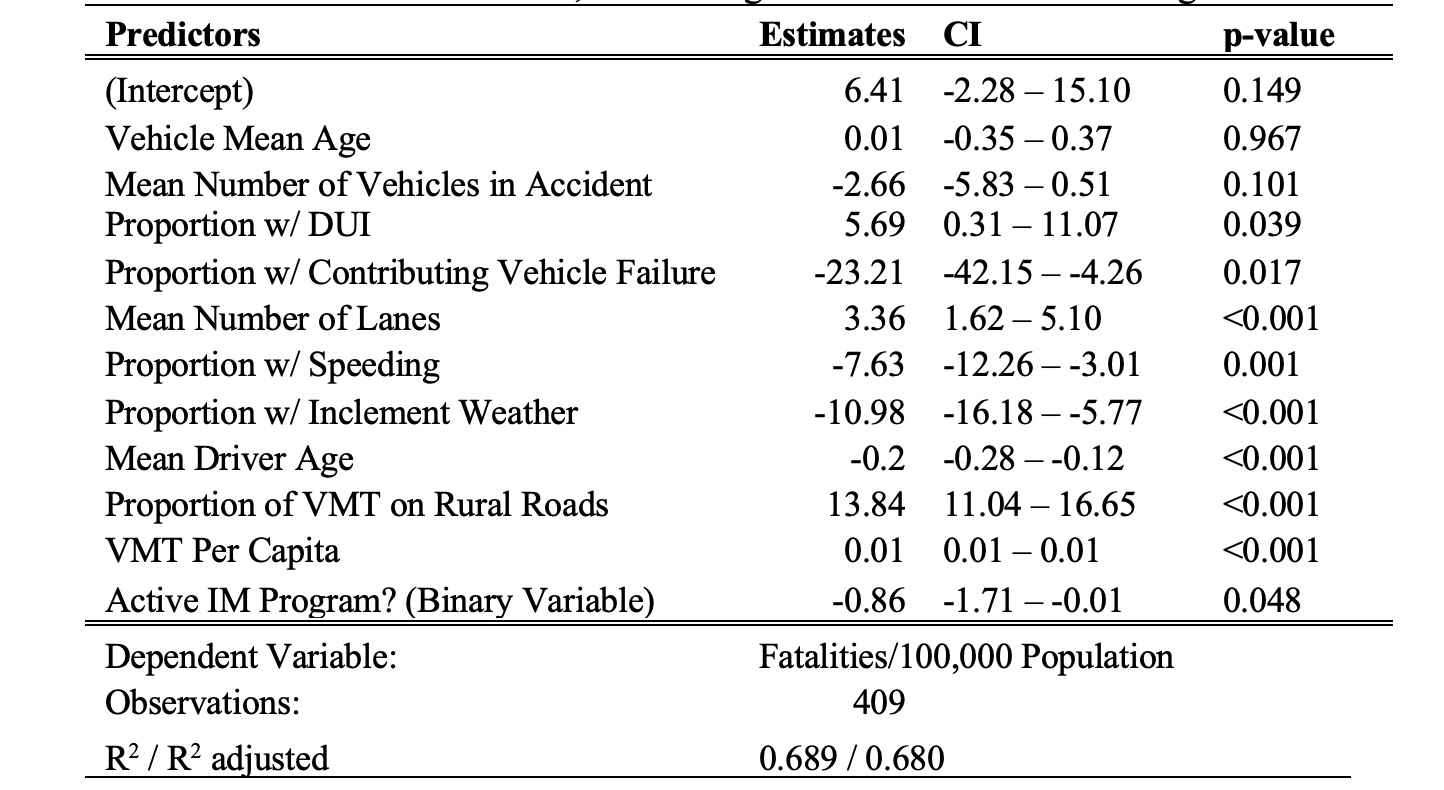 [Speaker Notes: Found Several Confirming Effects

Active IM program significant and negative
Rural roads positive

Also found two variables not very relevant
Mean vehicle age
Mean number of vehicles in accident]
18
Results of Lagged Program Variable
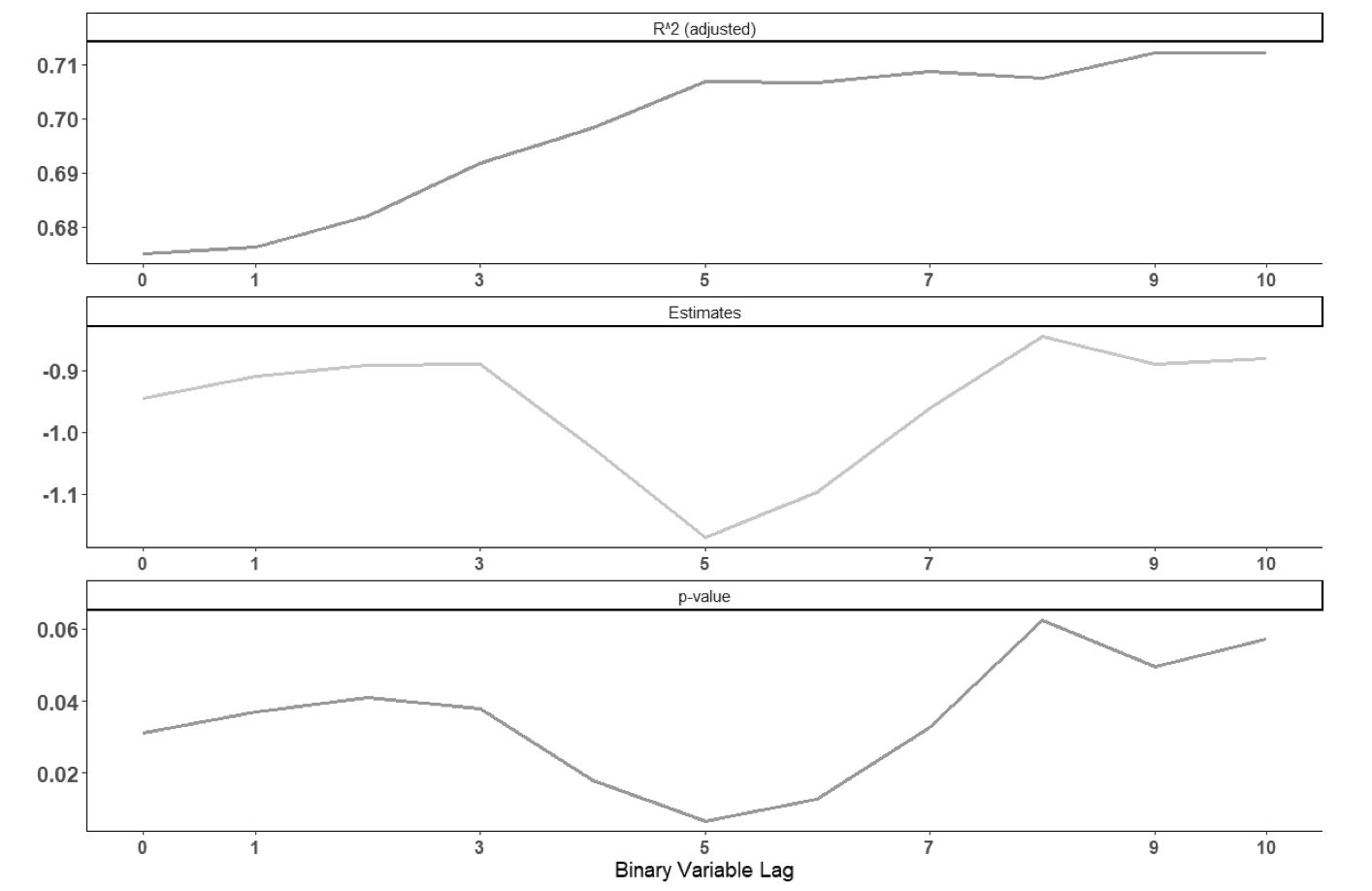 Overall, the effects of losing a program seem to be strongest at about 5 years after loss of program (although effects are still significant until about 7 years)
19
Final Model Results
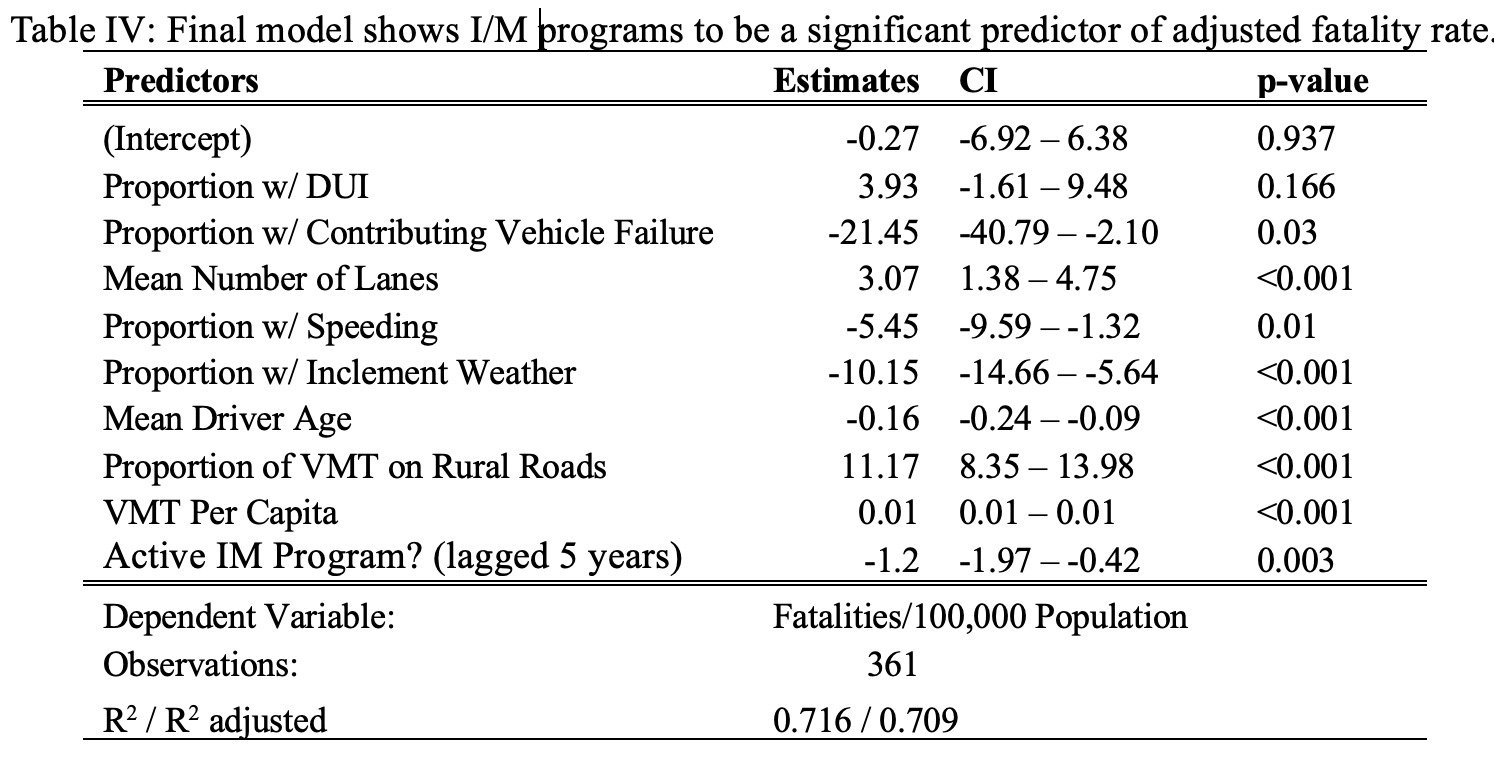 The lag variable result suggests, the number of road fatalities may be expected to be between 0.42 and 1.97 fewer per 100,000 citizens, than if the state did not have an inspection program. 

Example: New Jersey with 9 million people, repealing an existing program could lead to 38-178 additional deaths in the fifth year after the program has been repealed.
[Speaker Notes: several of our regression variables may be statistically significant. 

a counter-intuitive, negative effect of recorded instances of speeding and inclement weather, which warrant further analysis. 

The highest positive effects (i.e., regressors correlated to an increase in adjusted fatality rate) were attributable to the proportion of miles typical drivers in each state drive on rural roads), followed by the proportion of fatal accidents involving drivers under the influence of alcohol or drugs (DUI). 

Regarding the presence of I/M programs, the lagged term (i.e., was there an active I/M program in this state five years ago) was found with a high confidence (p < 0.01) to have a negative impact on adjusted fatality rates, with a coefficient estimate between -0.42 and -1.97. 

This may be interpreted to mean that in states which had an inspection program five years before any year being analyzed, the number of road fatalities may be expected to be between 0.42 and  1.97 fewer per 100,000 citizens, than if the state did not have an inspection program. 

In real terms, for a state such as New Jersey (2017 population, 9.01 million), repealing an existing program could lead to 38-178 additional deaths in the fifth year after the program has been repealed.]
20
Discussion
The presence (or absence) of a safety program in a state has a negative correlation to the population adjusted number of fatalities caused by motor accidents involving vehicles registered in that state. 

The ability of vehicle inspections to reduce road fatalities can potentially last for up to seven years. 
Analyses should consider these effects related to changing programs

Further analyses are required to explain findings surrounding some other regressor variables. 
Presence of inclement weather and speeding – mixed results unclear
 
These data driven methods can support policymaking in support of society
21
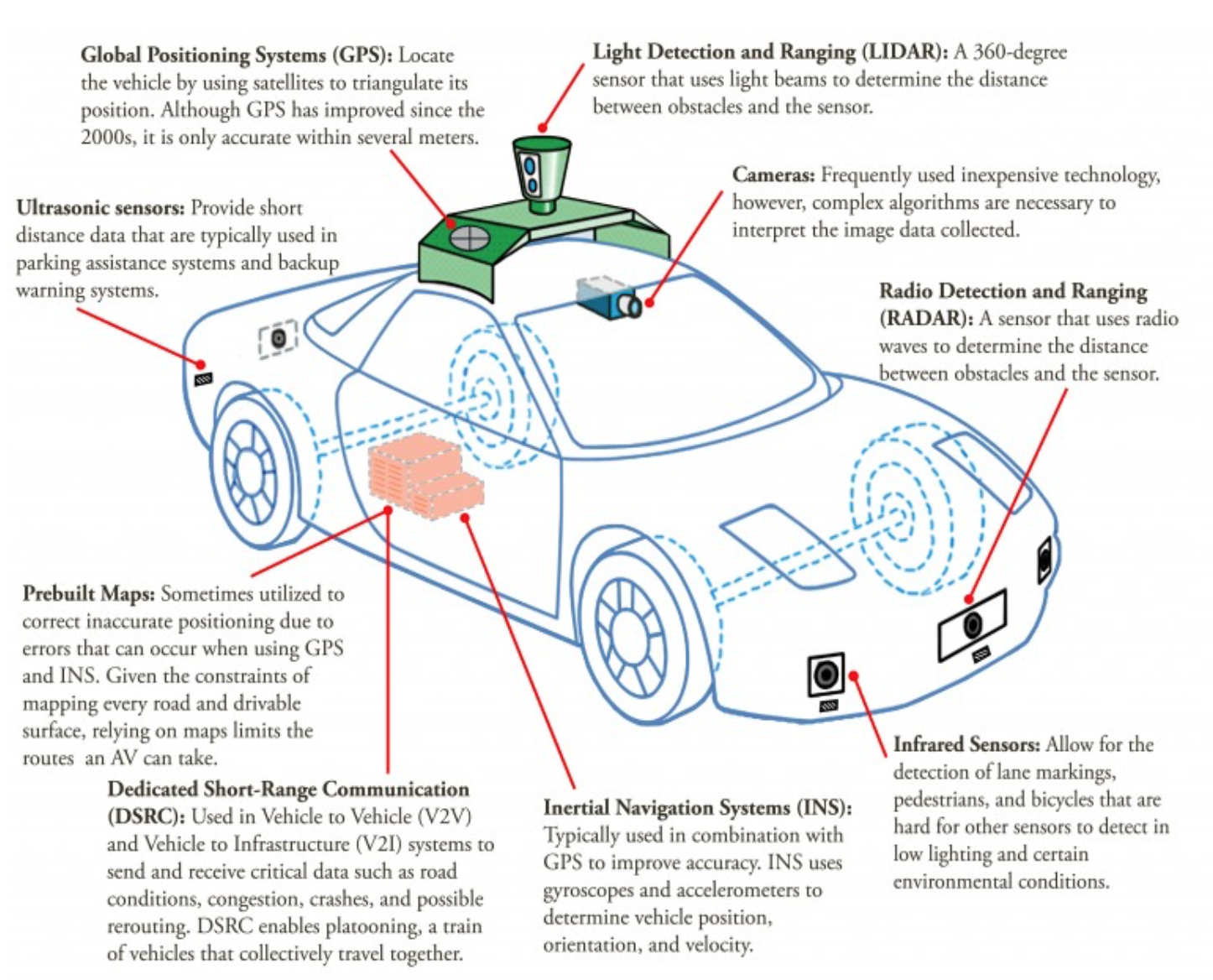 Beyond our Study – Important ContextAV Technologies Affect Vehicle Safety
AVs add even more technology to vehicles, and they need to be maintained at the highest levels to promote safety
Example – lane following, auto-braking, blind spot monitoring and how our behavior will adapt to their existence

Drivers are increasingly depending on them to work correctly and safely
22
The emerging era of CAVs will be disruptive!
Connected vehicles can ‘self-report’ some problems (perhaps even before they fail)
Ex: “OBD based monitoring of components” (e.g., “check LIDAR light”)

Opinion #1: AVs will lead to expansion of scope of  inspected components in states with programs (the AV technologies)

Opinion #2: More states with safety programs

How will ’inspections’ evolve in the next 15 years to ensure the fleet remains safe?

Lots of work to achieve this vision